COMUNICADO ESPECIAL No. 005PERTURBACIÓN (AL97)Noviembre 01 de 2023, 08:00 HLC
Comunicado Especial No. 005
Perturbación (AL97)Noviembre 01 de 2023, 08:00 HLC
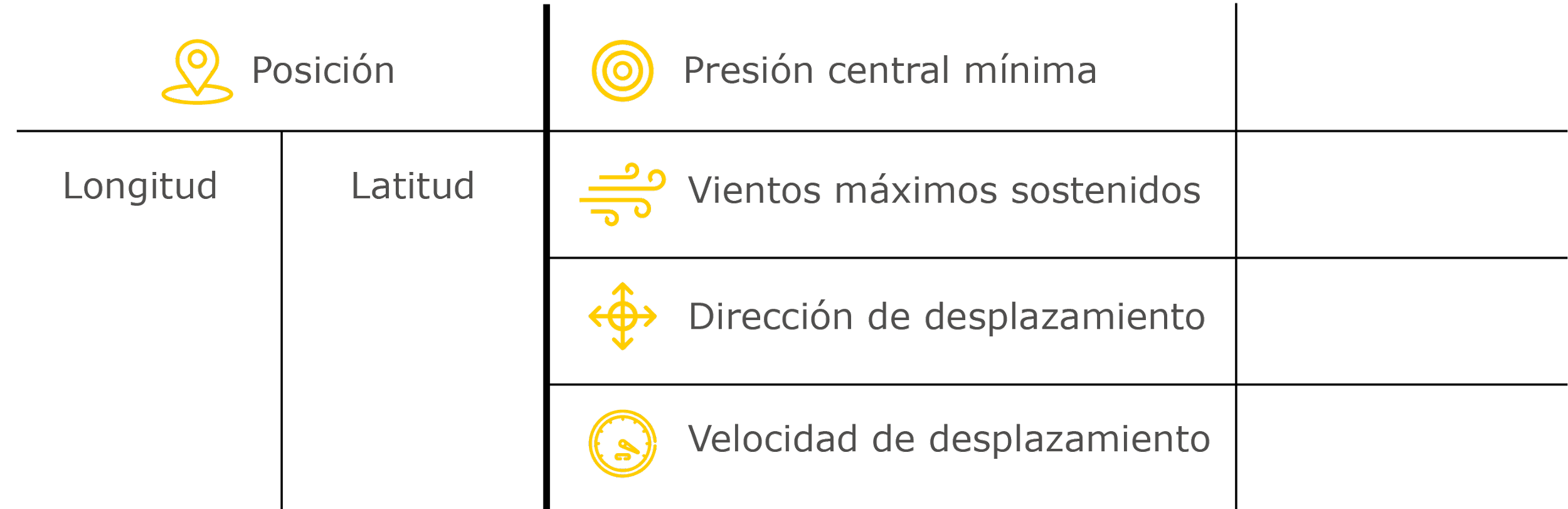 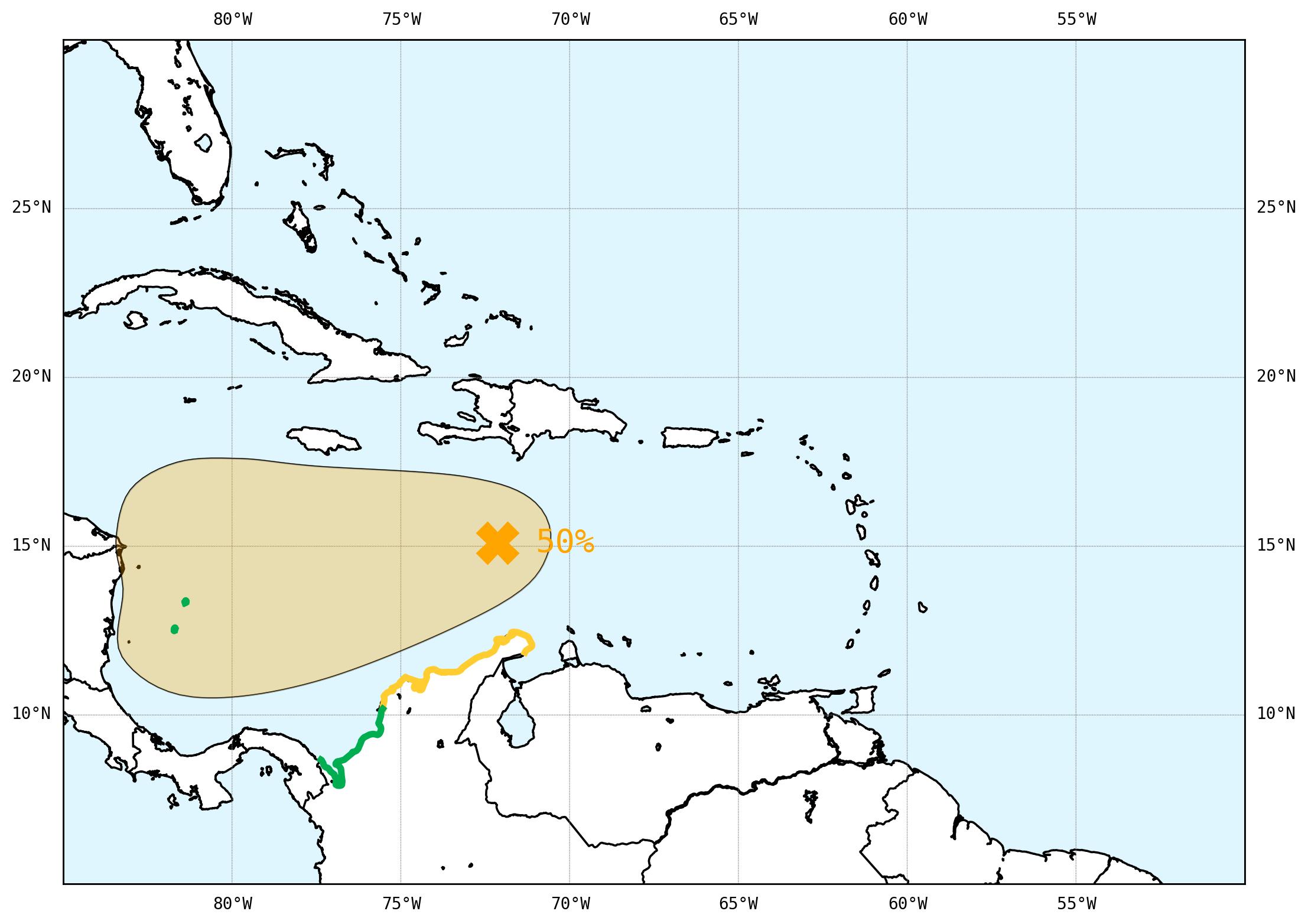 1008 mb
Texto
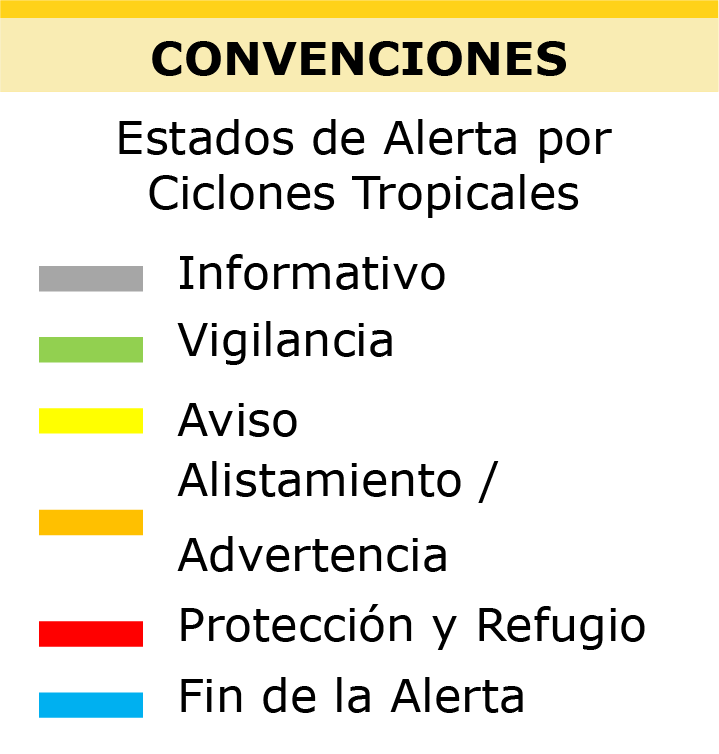 25 kt
Texto
Oeste
15.5° N
71.4° W
Texto
Texto
Texto
N/A
Texto
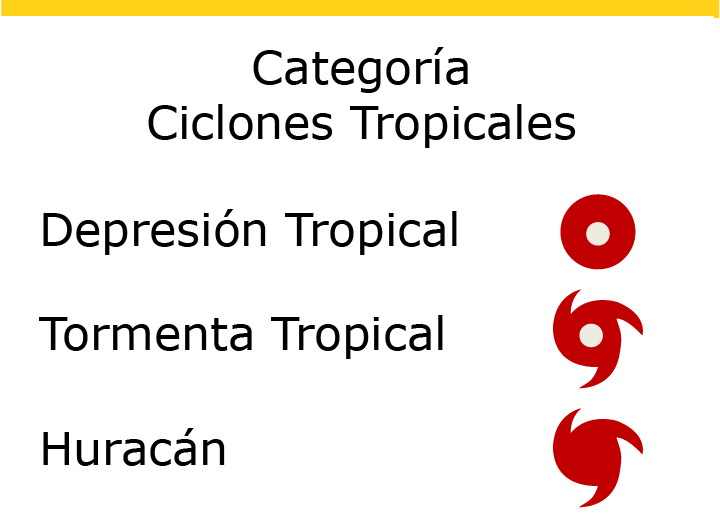 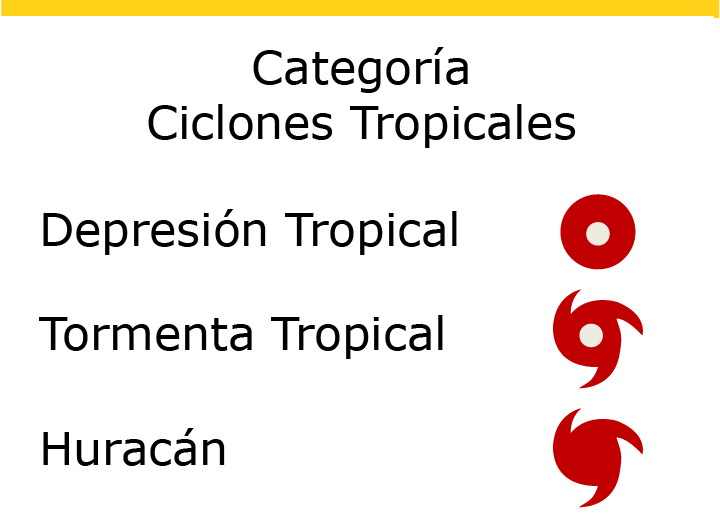 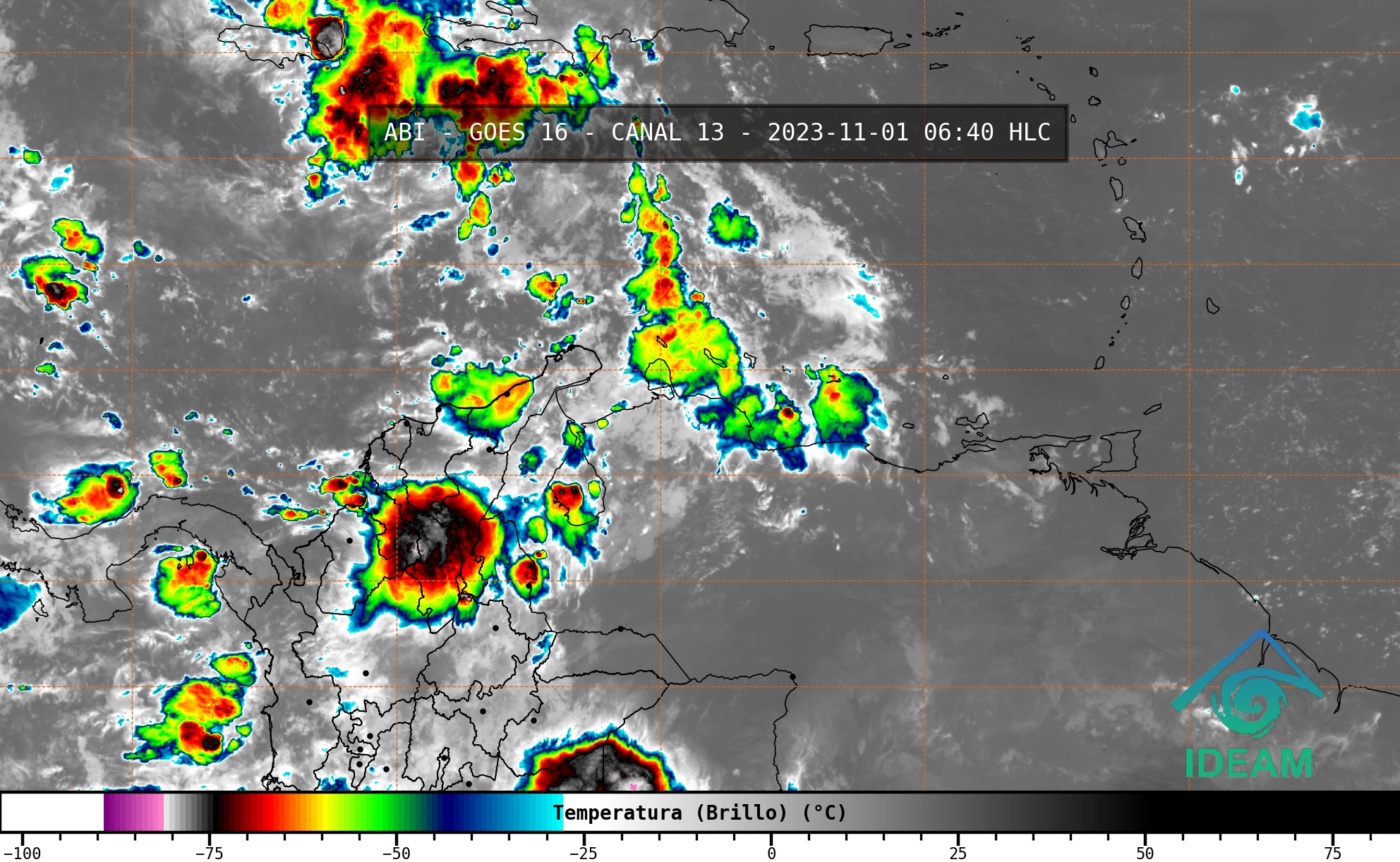 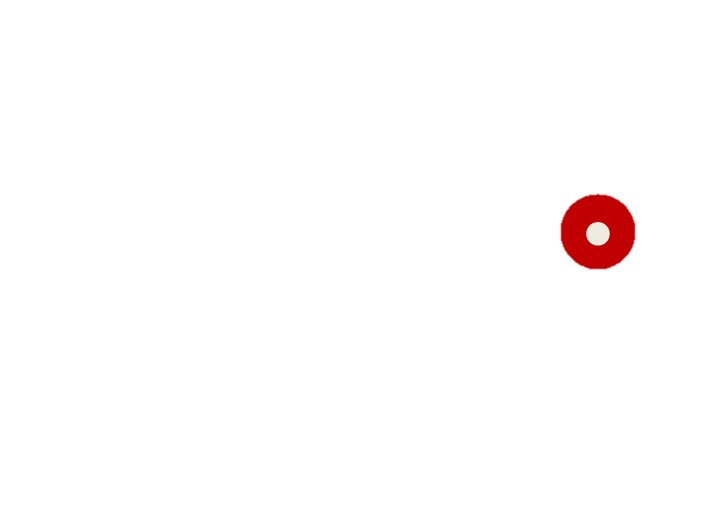 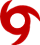 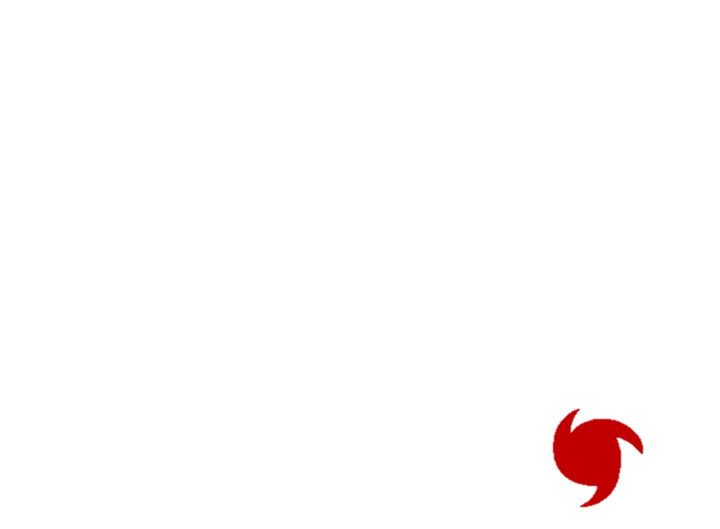 En el mar Caribe central la perturbación atmosférica (AL97) continua generando fuertes lluvias con tormentas eléctricas, sin embargo, no se encuentra organizada. 

Las condiciones ambientales son propicias para su desarrollo, y hacia el fin de semana es probable la formación de una depresión tropical mientras se mueve hacia el oeste sobre el centro y suroeste del Mar Caribe. Actualmente, este sistema tiene una probabilidad baja de formación de ciclón tropical dentro de 48 horas y una probabilidad media del 50% dentro de 7 días.

Independientemente del desarrollo, este sistema tiene el potencial de producir fuertes lluvias. Por esto, se genera alerta de aviso en la zona oriental y central del Mar Caribe, incluyendo zonas del litoral de La Guajira, Magdalena, Atlántico y Bolívar. Finalmente, se mantendrá la alerta de vigilancia en el archipiélago de San Andrés, Providencia y Santa Catalina, suroeste del Mar Caribe y sobre la región del Caribe.
Imagen Satelital
GOES -16. Canal Infrarrojo. Noviembre 01 de 2023, 06:40 HLC
Fuente: GOES-IDEAM
www. ideam.gov.co
Comunicado Especial No. 005
Perturbación AL97
Noviembre 1 de 2023, 08:00 HLC
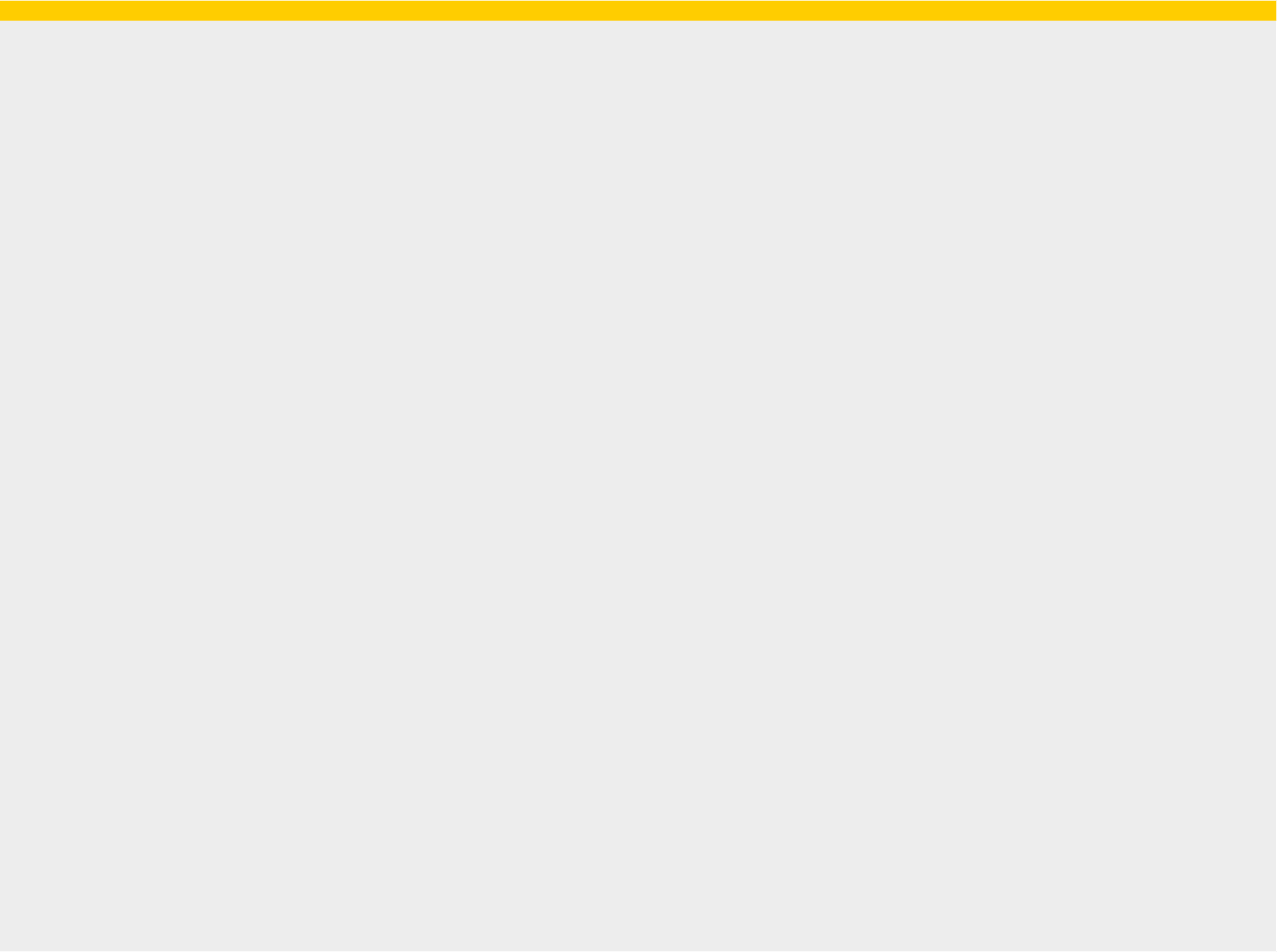 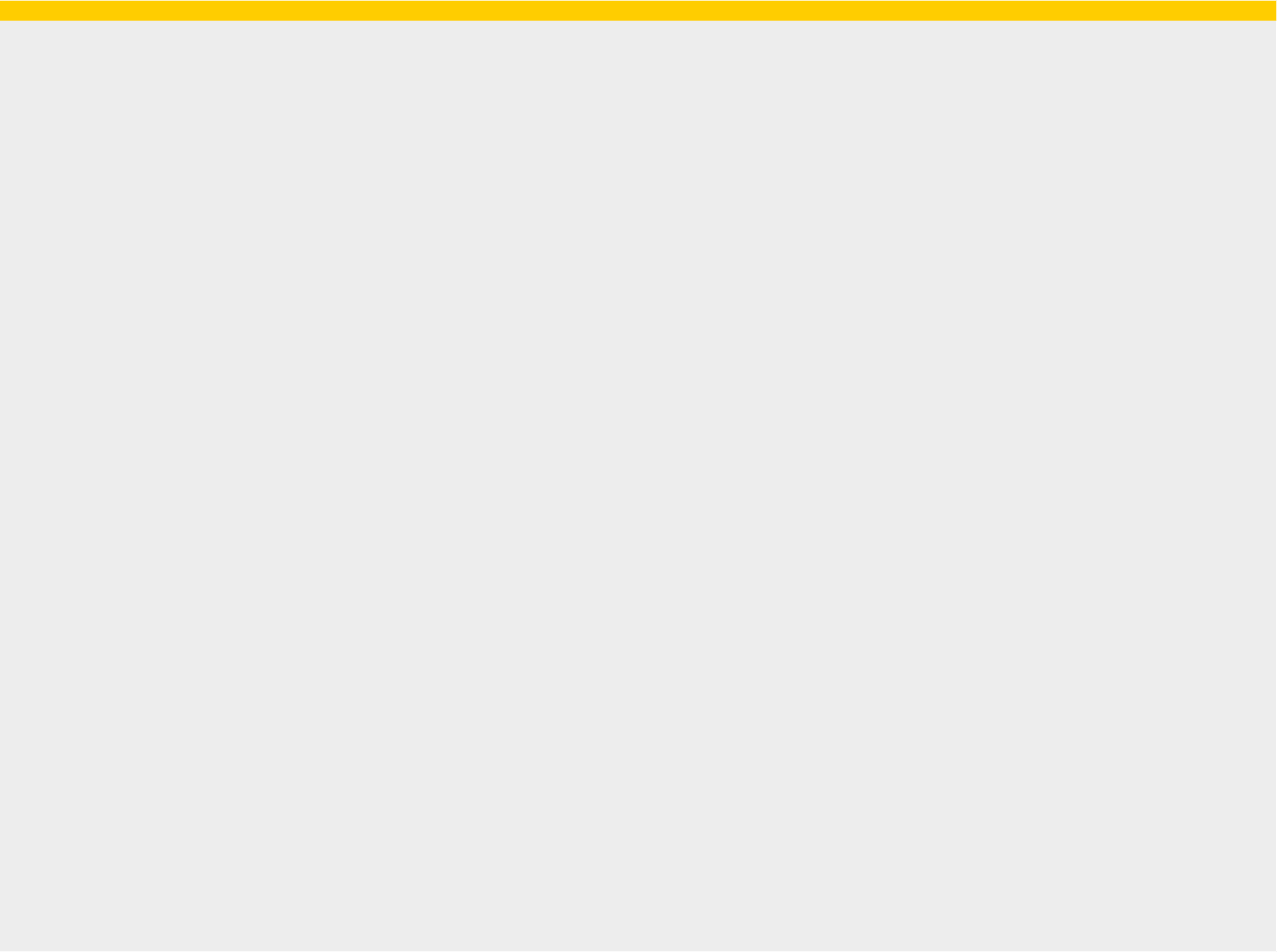 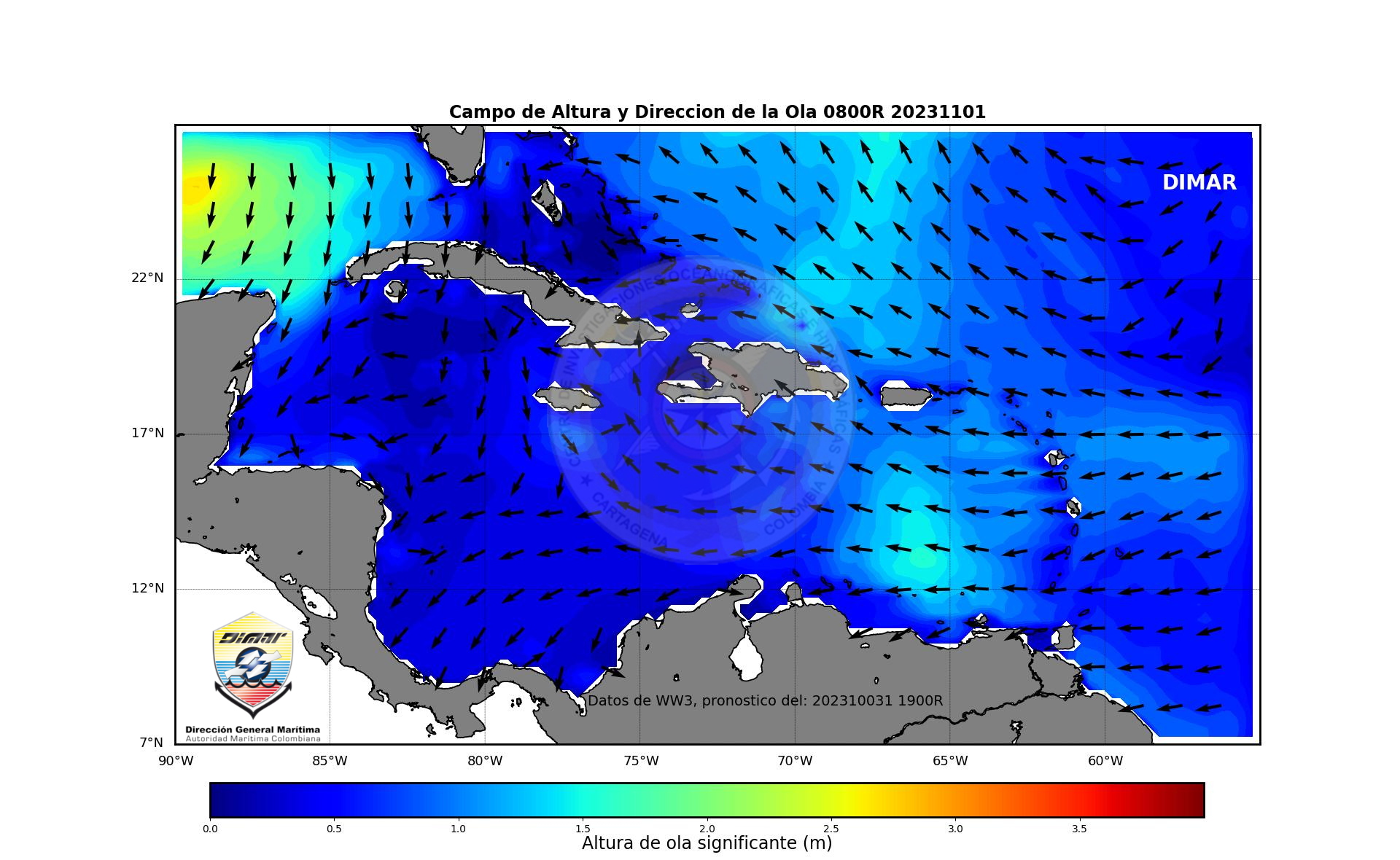 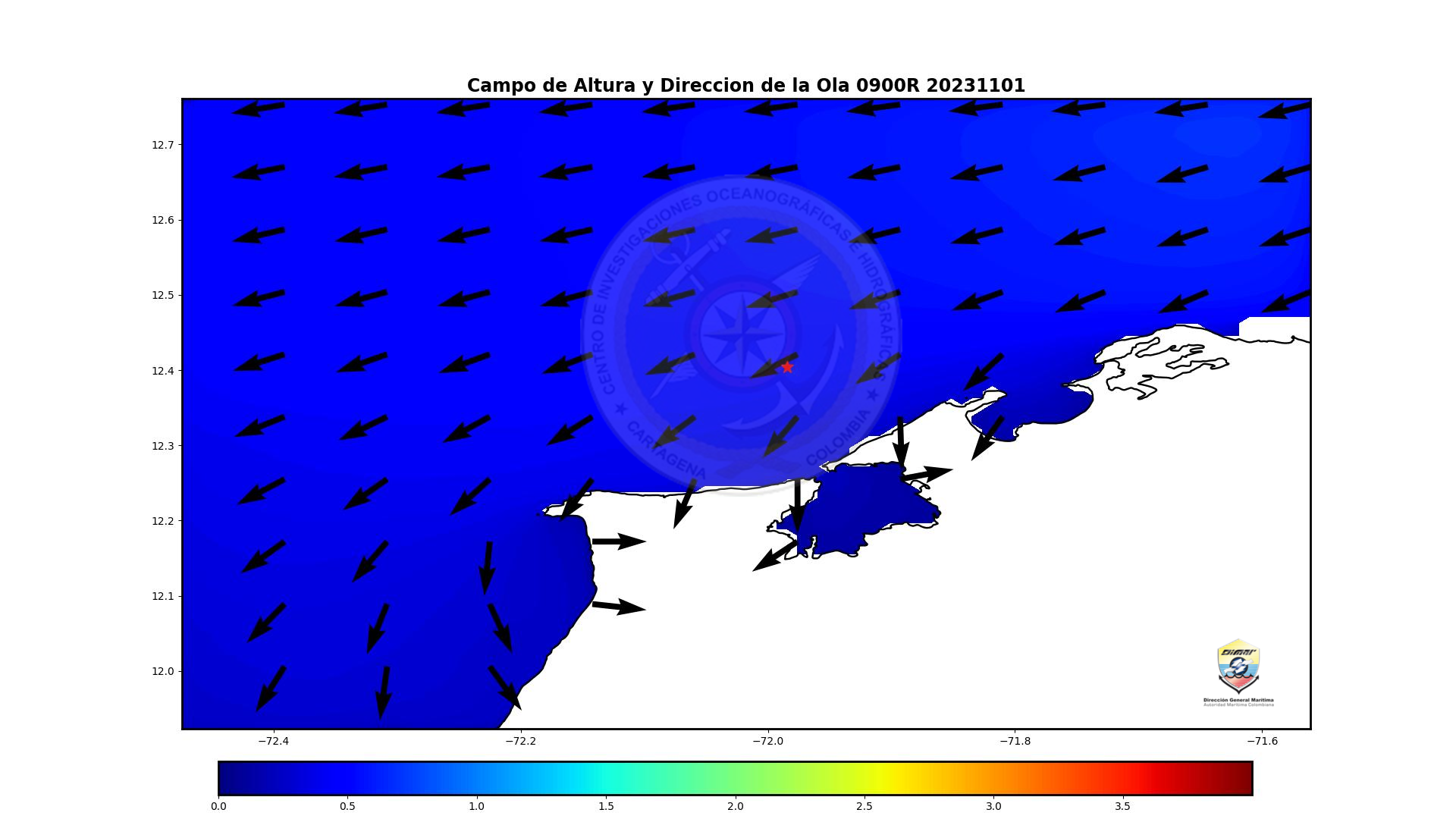 Imagen
Imagen
Pronóstico de la altura del oleaje para el 01 de Octubre a las 09:00 HLC 2023 Litoral Puerto Bolivar. Fuente: Modelo SWAN CIOH-DIMAR
Pronóstico de la altura del oleaje para 01 de Noviembre a las 08:00 HLC 2023 mar Caribe. Fuente: Modelo WAVE WATCH III CIOH-DIMAR
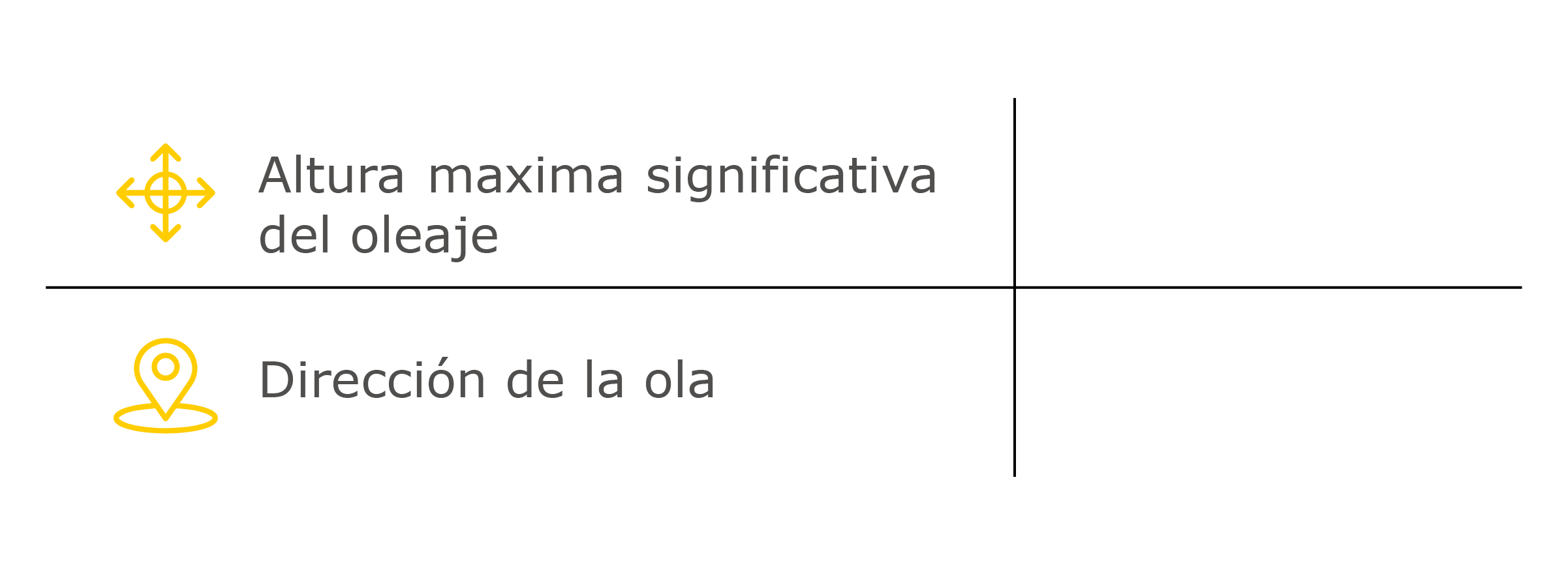 Actualmente se observa una altura de la ola que se mantiene oscilante  entre 1,0 y 1,5 metros, sin ninguna afectación al territorio nacional por la perturbación que se encuentra en el este del Mar Caribe. Al momento la tendencia no indica mayor afectación de este sistema durante las próximas 48 horas para el territorio marítimo nacional.
1,5 m
VARIABLE
https://cioh.dimar.mil.co/meteorologia/ComunicadosEspeciales.php
CE 004
Se activa Protocolo Nacional de Alerta por Ciclones Tropicales.
Se activa Plan Nacional de Respuesta ante Ciclones  Tropicales.


Se  sugiere a los CDGRD y CMGRD y entidades  operativas  del  SNGRD activar  los   protocolos,   planes  de   contingencia   y  todas   las   acciones de seguimiento   y   vigilancia   en   función   de   la   prevención y alistamiento ante el aumento gradual de precipitaciones sobre el departamento de La Guajira y en sectores puntuales del litoral centro del Caribe colombiano, especialmente en los departamentos de Magdalena, Atlántico y Bolívar. 

Al CDGRD y la comunidad se prevé precipitaciones ligeras a moderadas sobre el archipiélago de San Andrés y Providencia.

Se recomienda a los CDGRD especial atención ante posibles eventos como movimientos en masa, inundaciones y crecientes súbitas por aumento de las precipitaciones en inmediaciones a la Sierra Nevada de Santa Marta.

Continuar atentos a los comunicados oficiales del SNGRD

Así mismo se prevé el incremento paulatino de la altura del oleaje sobre el litoral oriente y centro del Caribe colombiano para los siguientes días.

Se sugiere tomar medidas de seguridad en actividades náuticas y  movilización de embarcaciones que se encuentran cerca al área de influencia, de acuerdo con las disposiciones de la autoridad marítima local.
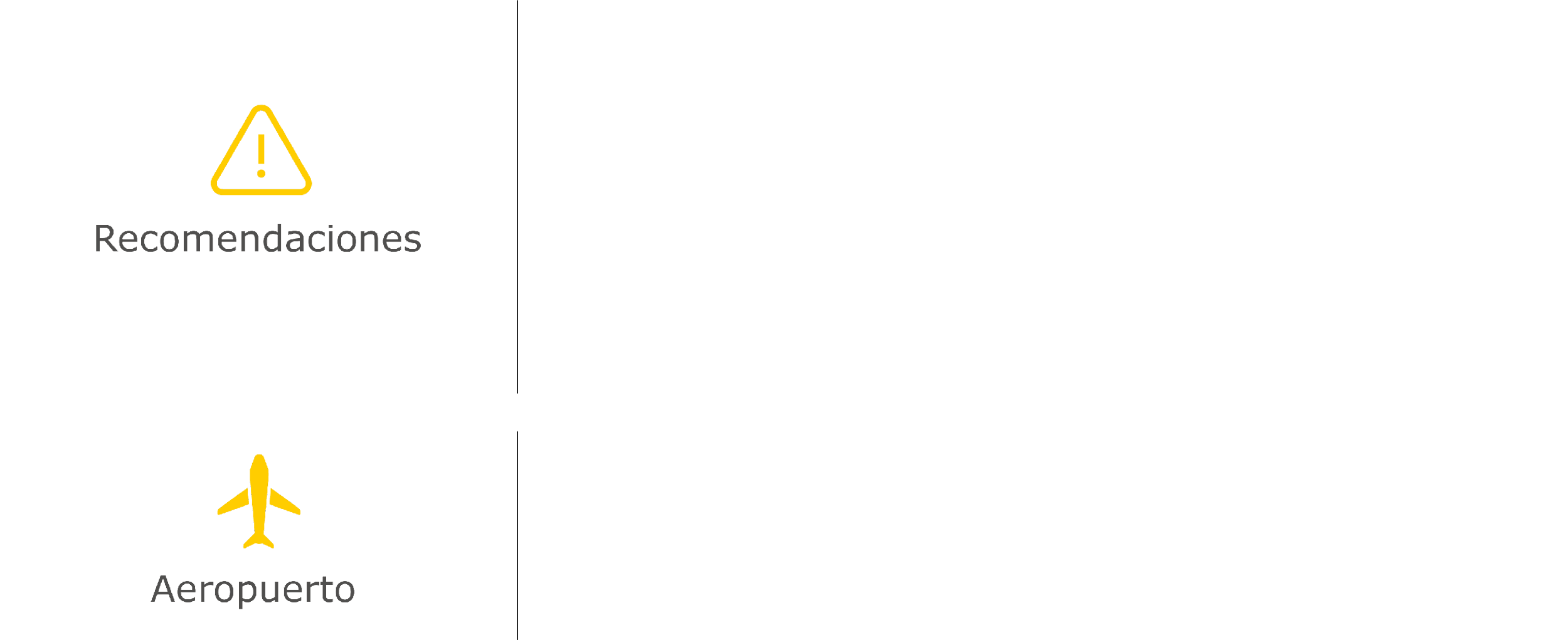 www.---------------.gov.co
ESTADOS DE ALERTA POR CICLONES TROPICALES
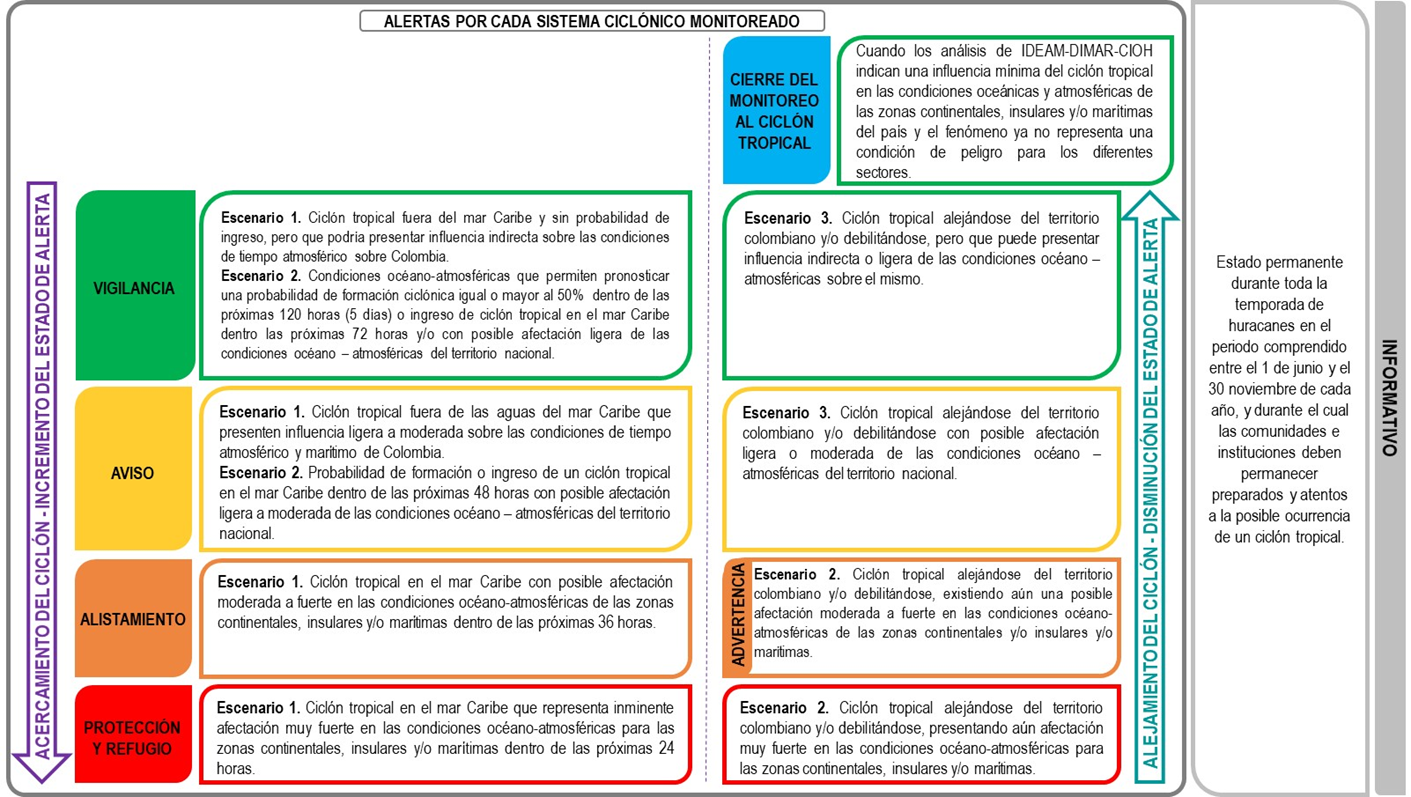 www.---------------.gov.co
GRACIAS
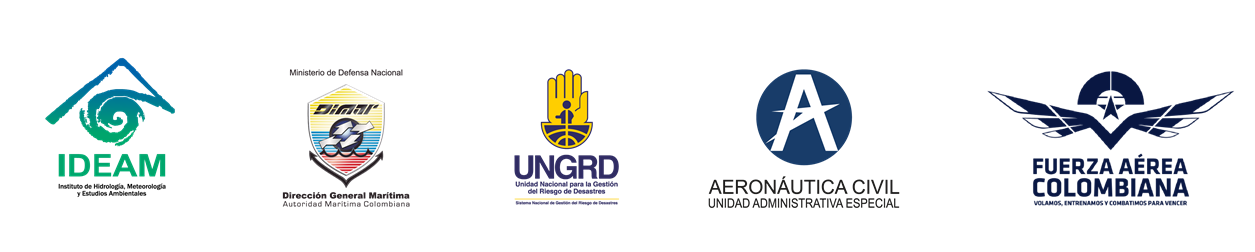 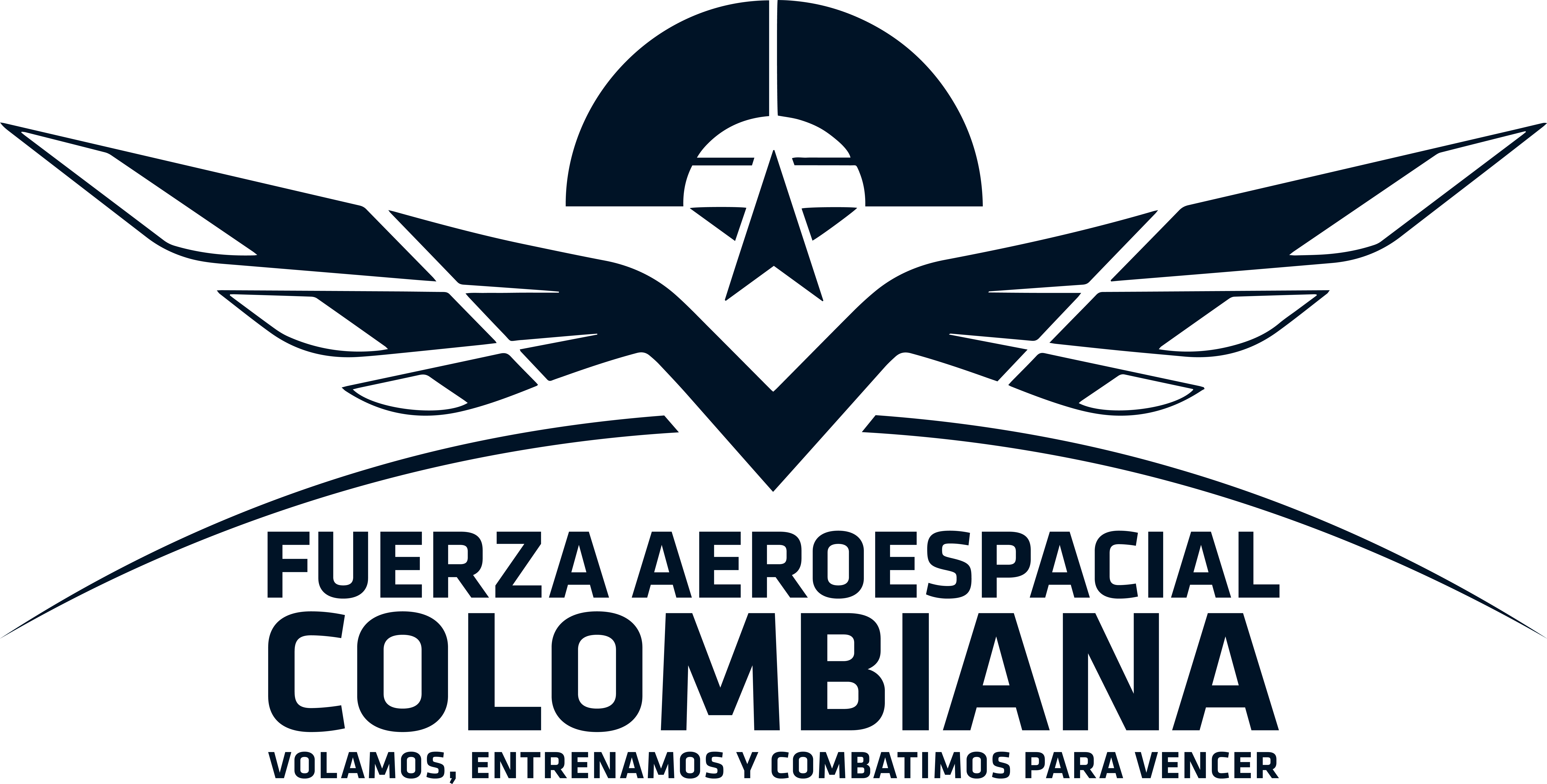